Surviving the First Year State Long-Term Care Ombudsman
Sherry Culp
Kentucky State Long-Term Care Ombudsman
New SLTCOs 2017
Where do you start?
1. Visit residents with your LTCO representatives and volunteers
What do residents want?
Meet families
Listen to LTCOs and ask “Tell me what you are thinking…”

2. Get to Know Your Peers
Talk with your mentor and visit if you can
NASOP- National Association of State Long Term Care Ombudsman Programs

3. NORC-National Long Term Care Ombudsman Resource Center
Amity Overall-Laib
Carol Scott

4. National Consumer Voice
Lori Smetanka
Robyn Grant 

5. ACL-Administration of Community Living
Louise Ryan
Regional ACL staff
[Speaker Notes: NORC website
SLCTO login, New SLTCO
Get to know basics
Online Training Curriculum-used to develop own PowerPoint- good way to learn
Understanding and Assessing your program-mini tool
NORS Training Materials!!!! Review with staff NORS Next]
Determine your resources
National Ombudsman Resource Center (NORC)
Federal Law – Older Americans Act
Federal Regulations – LTCO
State Law
State Regulations
Program Policies and Procedures
Training Materials
Host agency policies and procedures
Budget
Structure
Older American’s Act State Plan
Justice in Aging- Eric Carlson
Agencies to refer to when calls having nothing to do with LTC come your way
[Speaker Notes: NORC website
SLCTO login, New SLTCO
Get to know basics
Online Training Curriculum-used to develop own PowerPoint- good way to learn
Understanding and Assessing your program-mini tool
NORS Training Materials!!!! Review with staff NORS Next]
Relationship Building
Your boss
Staff
Ombudsman Representatives
Volunteers
Policy Makers and Influencers
Advocacy partners- AARP, Citizen Advocacy Groups
Lawmakers
Media 
Other key agencies 
Regulators 
Legal Services
Protection & Advocacy agency
US Attorney General
State Attorney General
Medicaid
Determine your needs
What do you need that you don’t have?
Are your policies comprehensive?
Do you have all the training resources you need?
Do you have sufficient budget for the program?
If no, how do you advocate for more?
If yes, are you using it to the best advantage?

What would you like to have that you don’t have?
Volunteer coordinator, funding for conferences…
Opportunities
Collaboration opportunities
Advocacy opportunities
Funding opportunities
Services opportunities
Sherry Culp
State Long-Term Care Ombudsman
3138 Custer Drive, Suite 110
Lexington, KY 40517
859-277-9215
sherryculp@Ombuddy.org
www.ombuddy.org
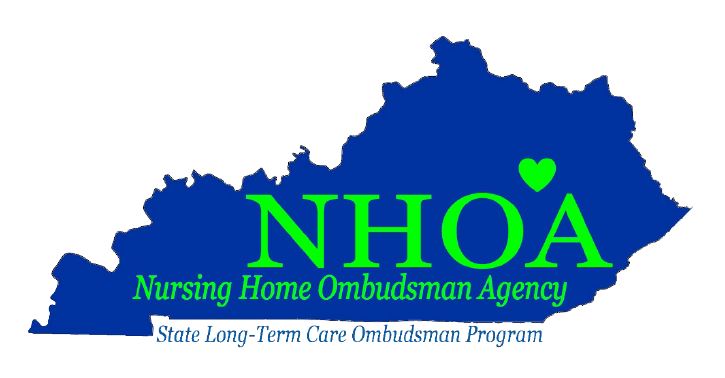